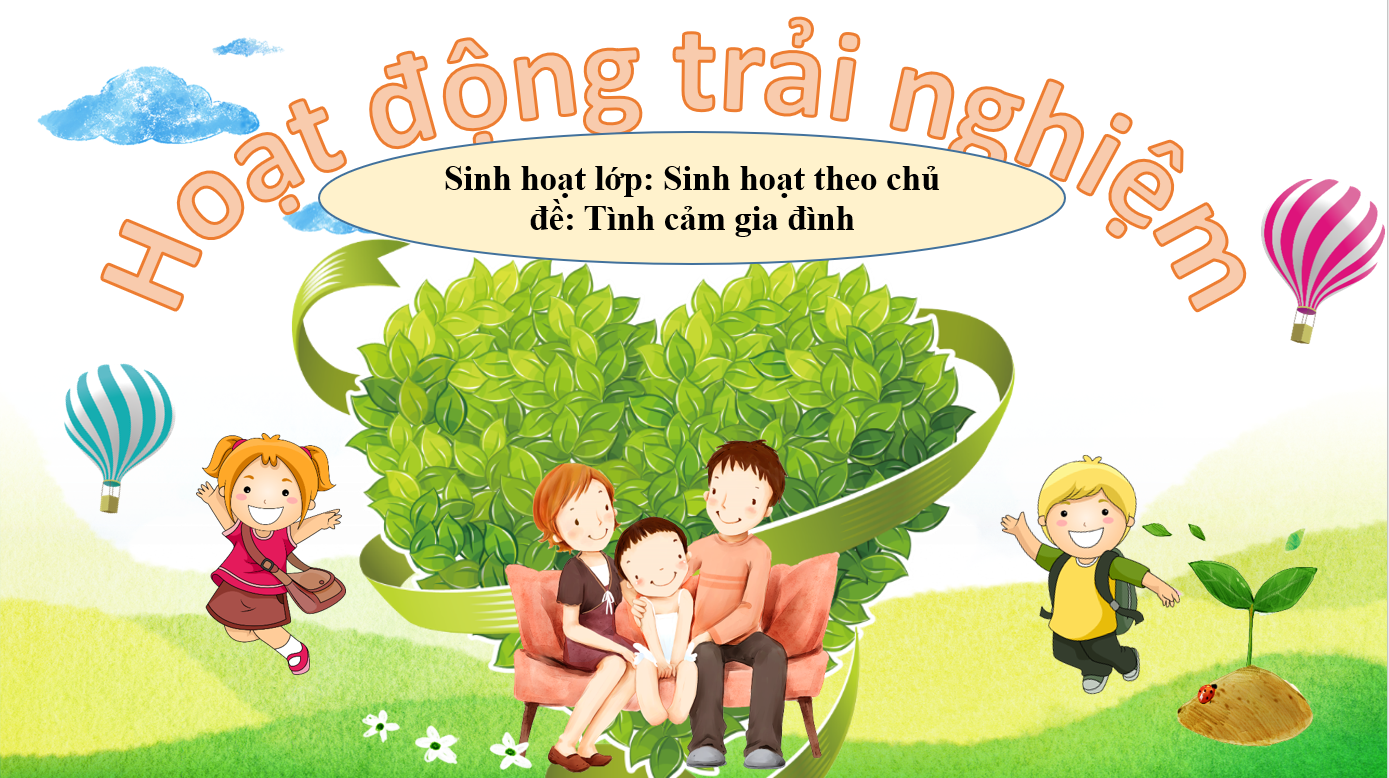 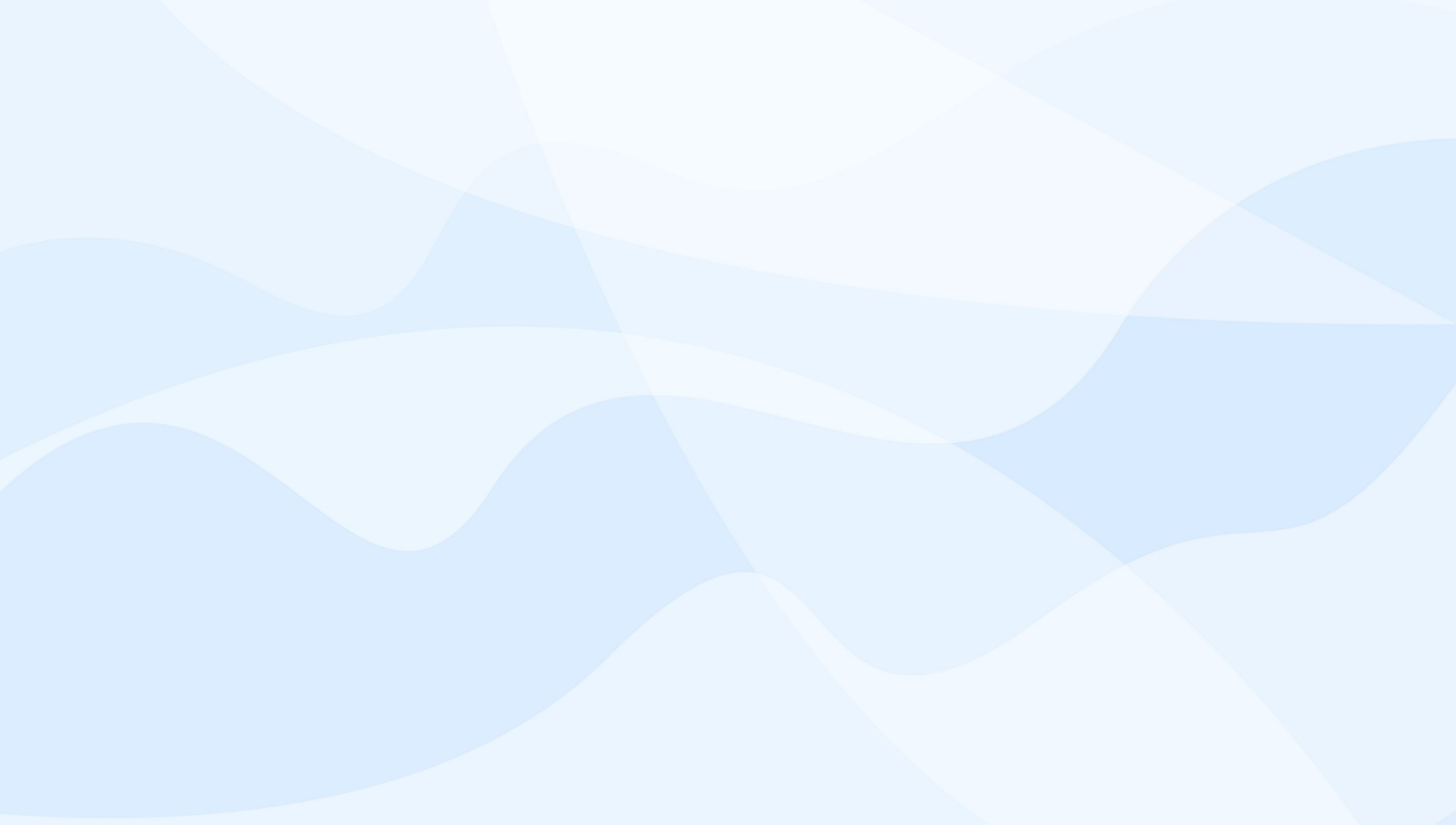 - Bày tỏ tình cảm với người thân trong gia đình bằng nhiều cách.
Yêu cầu cần đạt
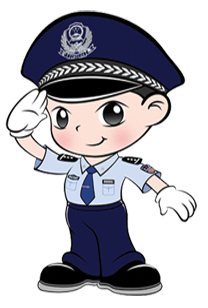 - Khẳng định việc bày tỏ tình cảm với người thân là cần thiết.
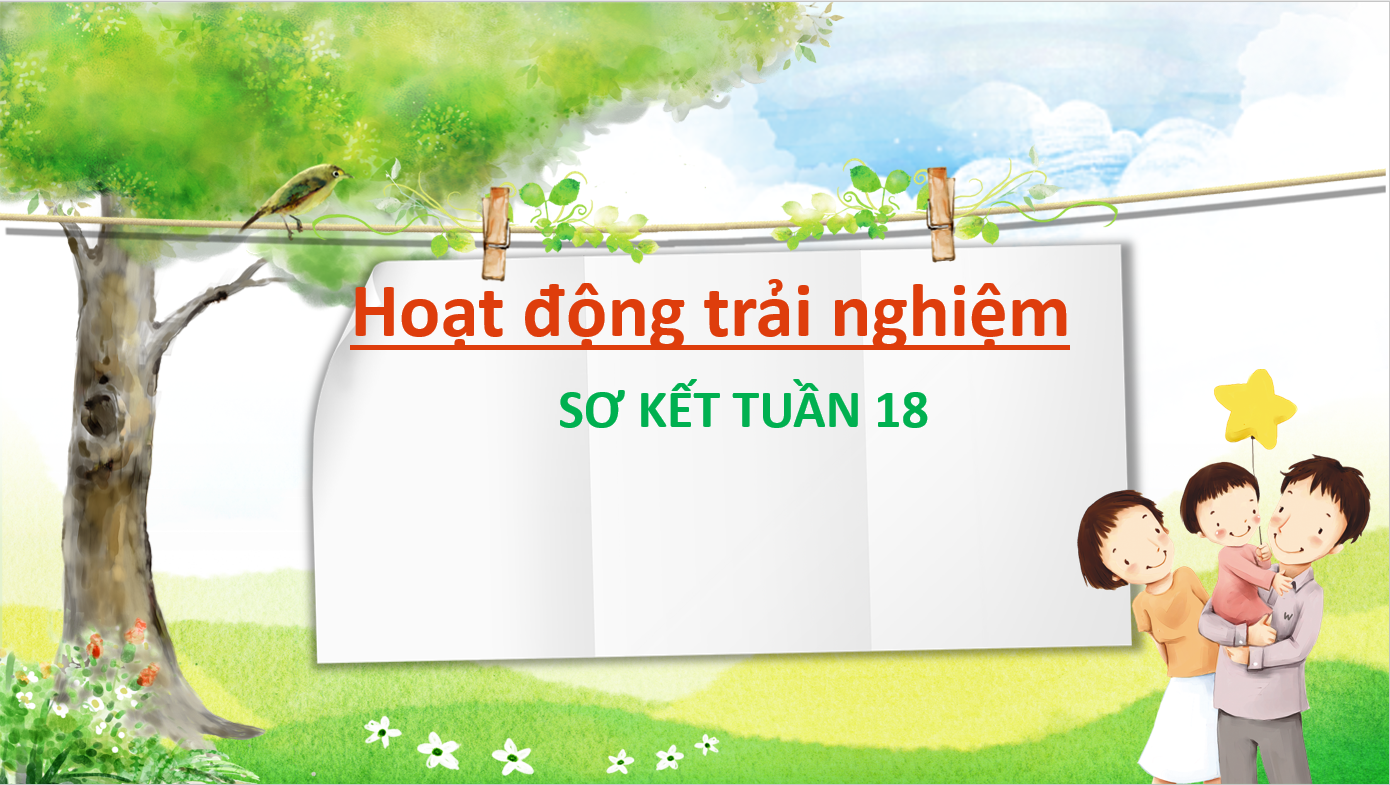 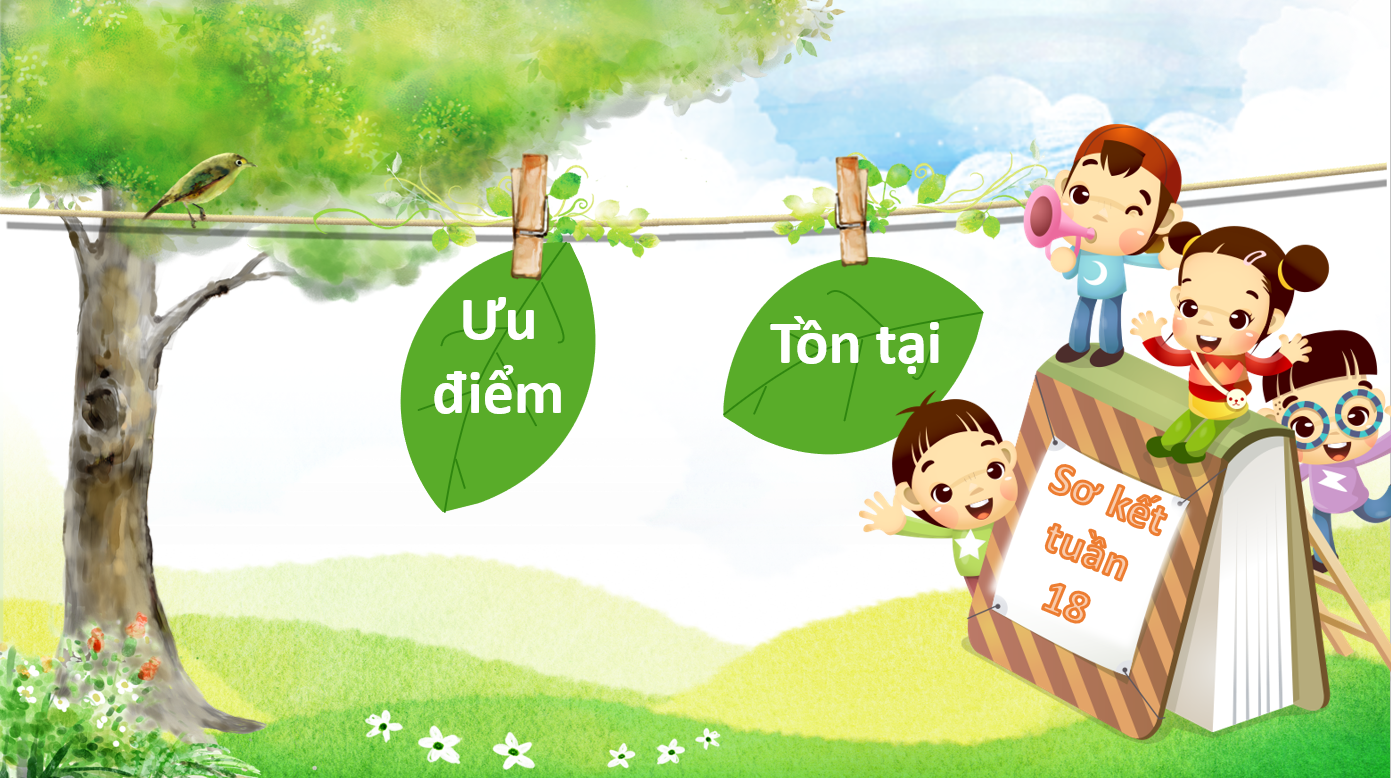 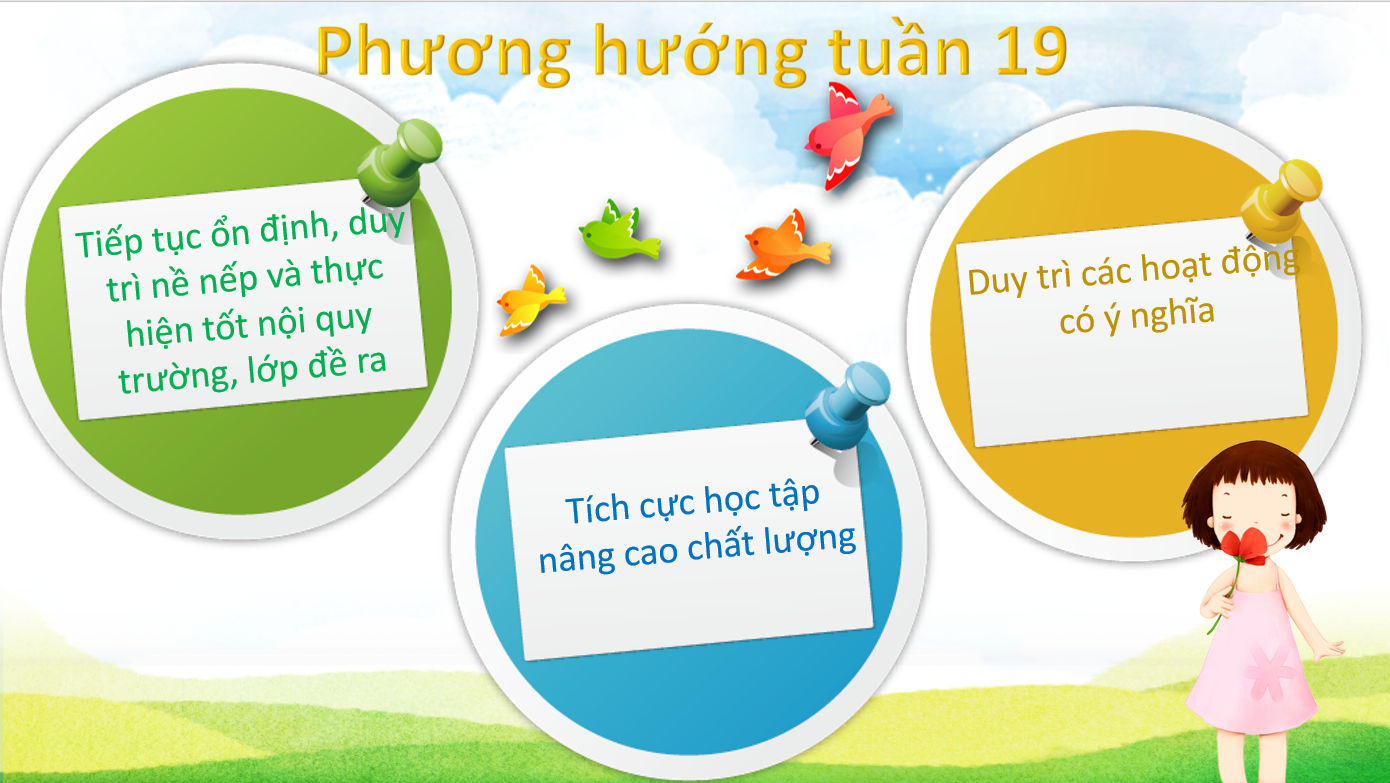 Phương hướng cụ thể tuần 19
- Duy trì nề nếp học tập
- Thực hiện đúng khẩu hiệu 5K
- Hăng hái phát biểu xây dựng bài hơn nữa
- Làm bài và chuẩn bị bài tốt trước khi đến lớp	
- Thi đua học tập tốt
- Vệ sinh trường lớp sạch sẽ phòng chống dịch bệnh Covid19.
- Tích cực tham gia các hoạt động của lớp, của trường
- Chuẩn bị đồ dùng học tập đầy đủ 
- Đội mũ bảo hiểm khi tham gia giao thông
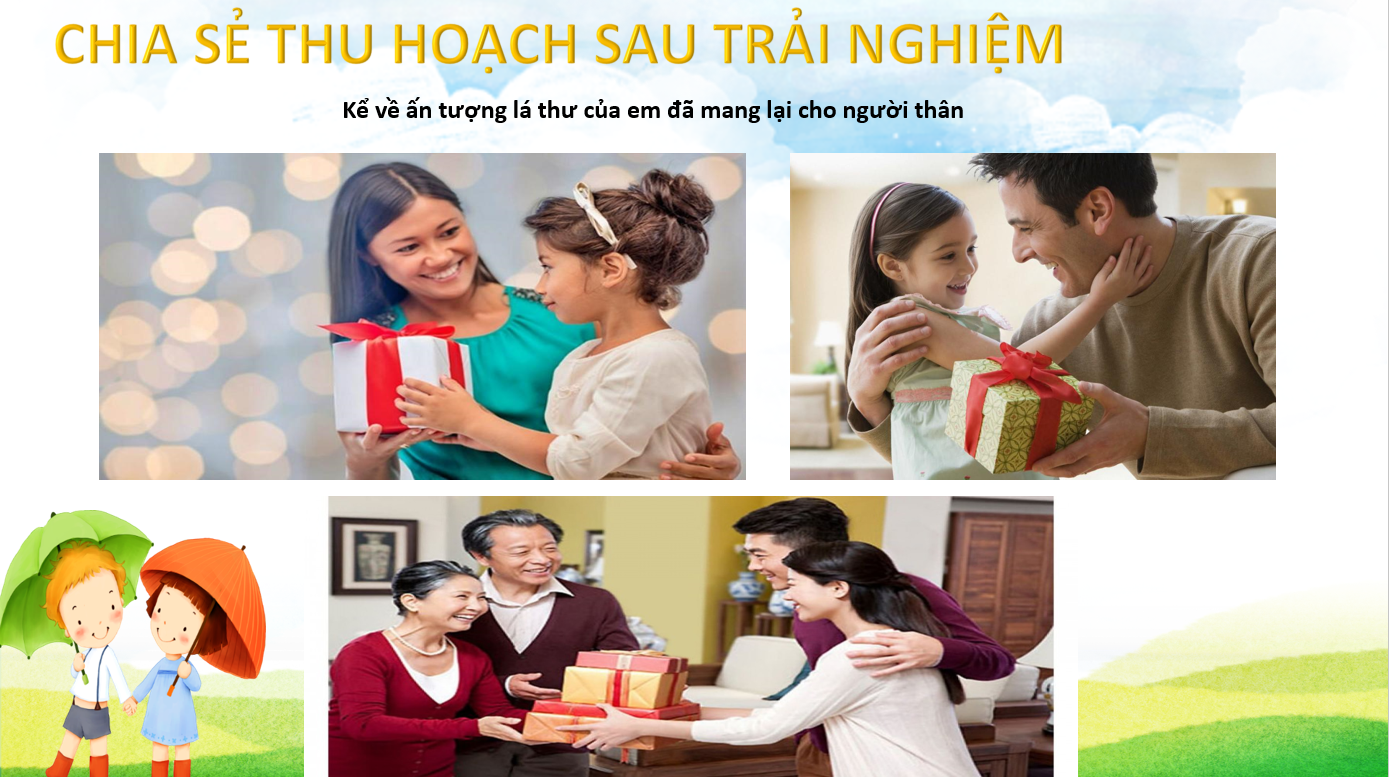 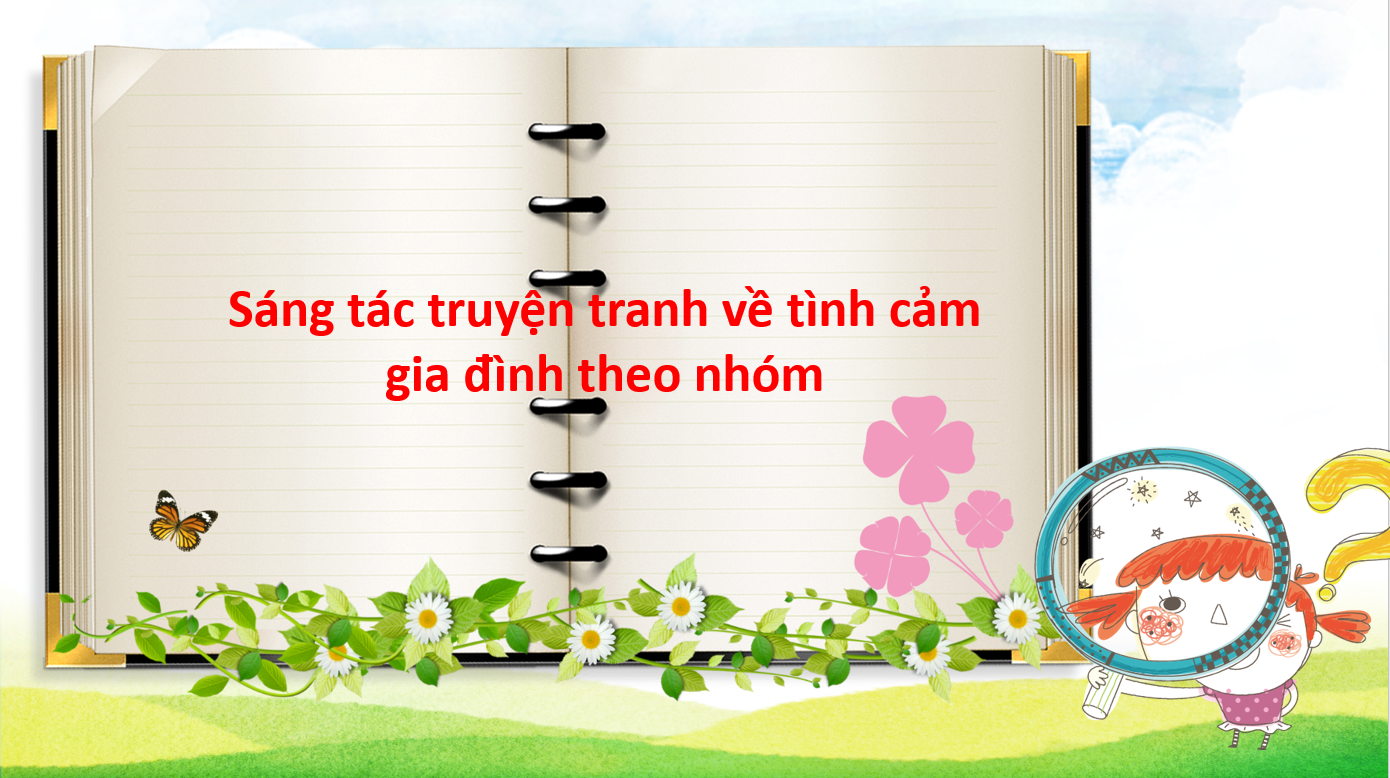 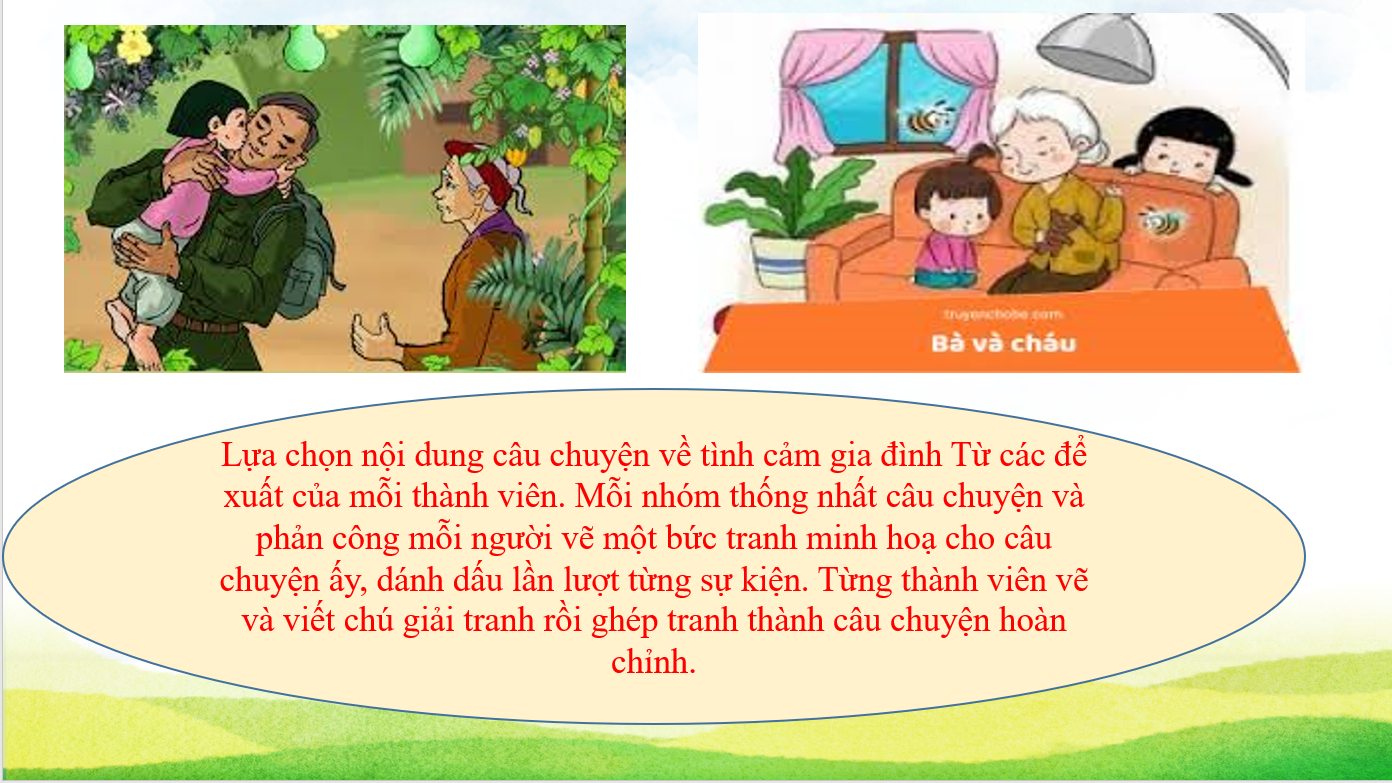 Bình bầu câu chuyện ấn tượng nhất
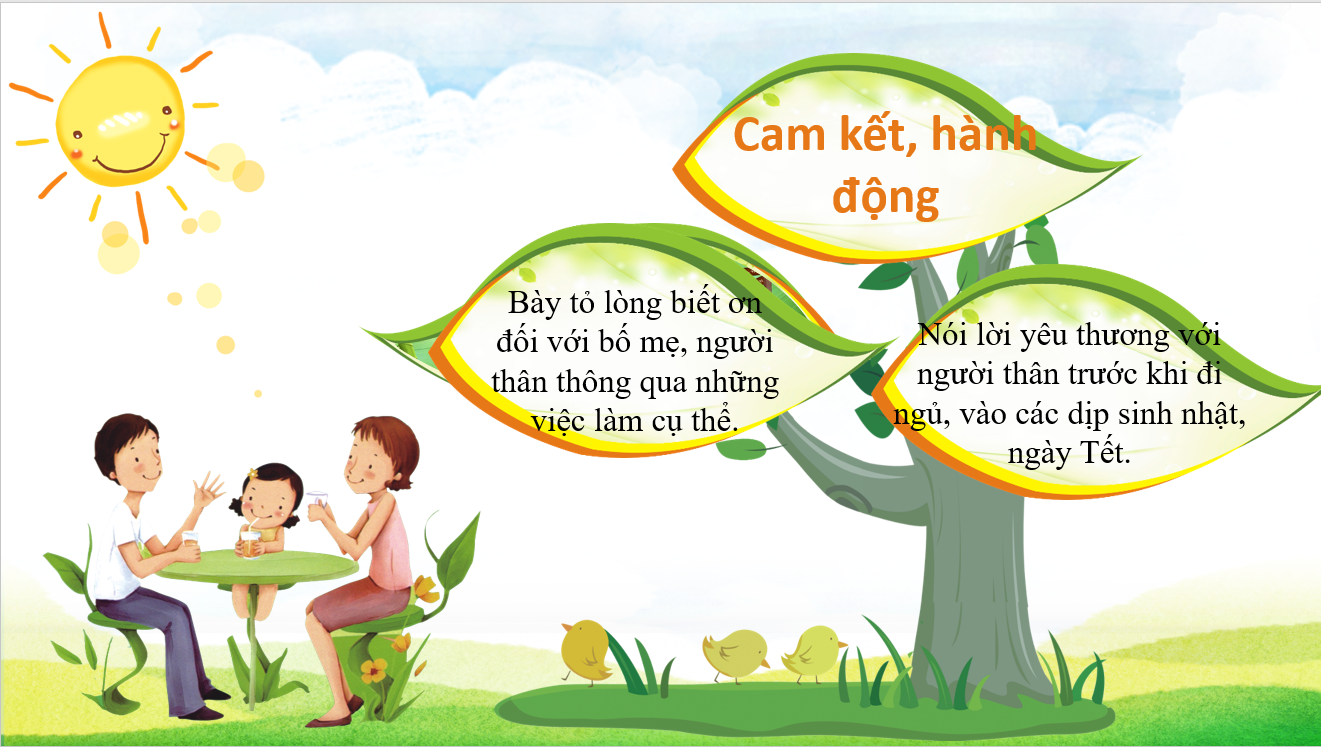 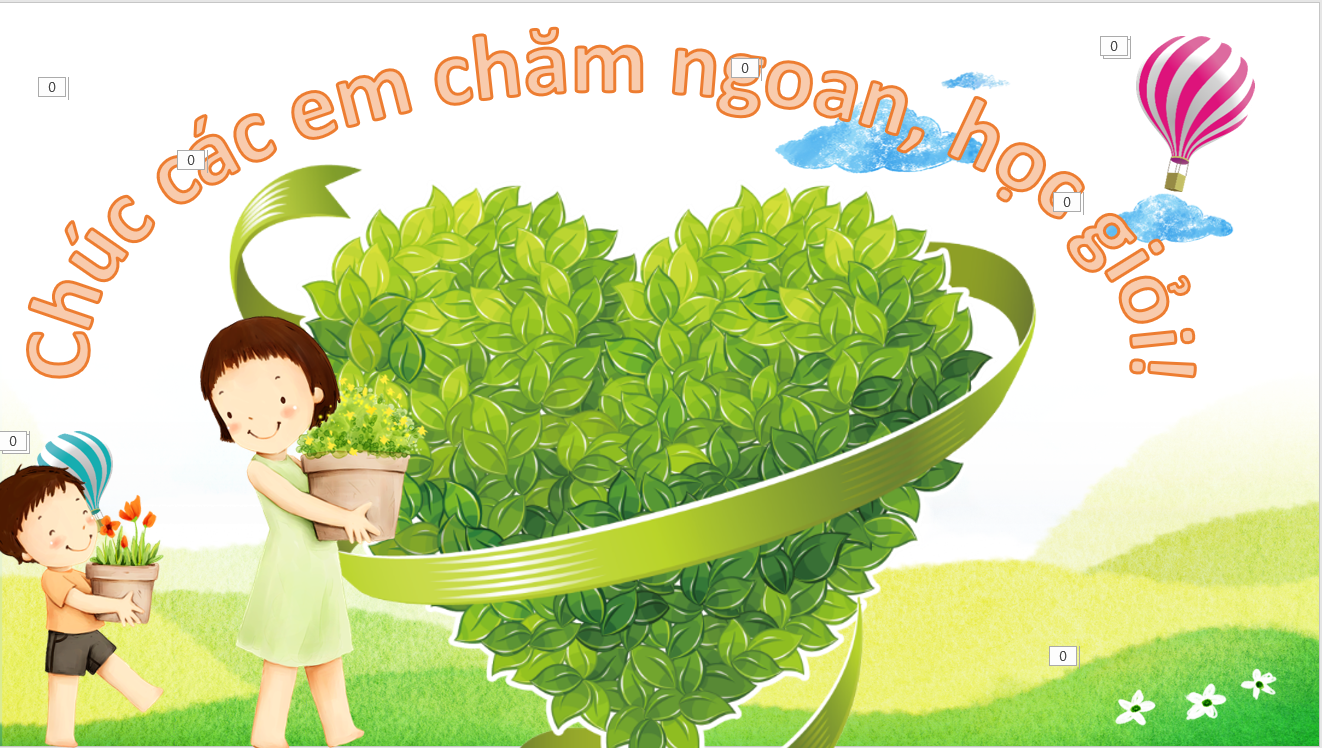